喜欢甜点就咖啡吗？Java 和 Raspberry Pi
Simon Ritter
Java 技术宣讲师

Twitter：@speakjava
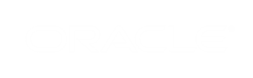 以下内容旨在概述产品的总体发展方向。该内容仅供参考，不可纳入任何合同。其内容不构成提供任何材料、代码或功能的承诺，并且不应该作为制定购买决策的依据。此处所述有关 Oracle 产品的任何特性或功能的开发、发布以及相应的日程安排均由 Oracle 自行决定。
议题
Raspberry Pi
ARM 处理器
ARM 和 Raspberry Pi 上的 Java
在 Raspberry Pi 上使用 Java 
演示
Raspberry Pi
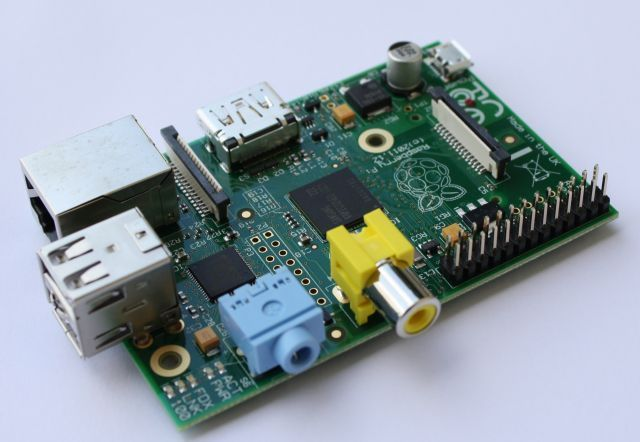 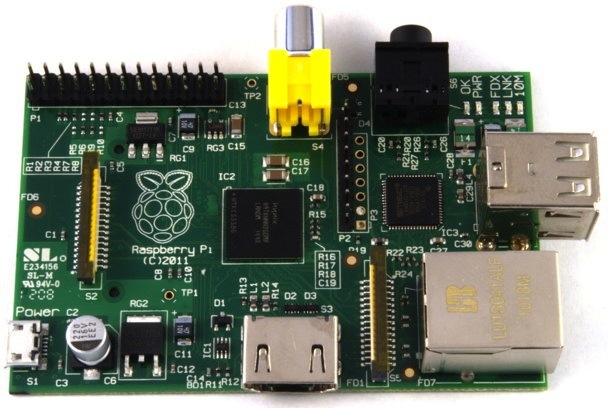 Raspberry Pi
历史和目标
项目始于 2006 年
目标是设计一台能够吸引孩童的计算机
灵感来自 1981 年 BBC Micro 项目
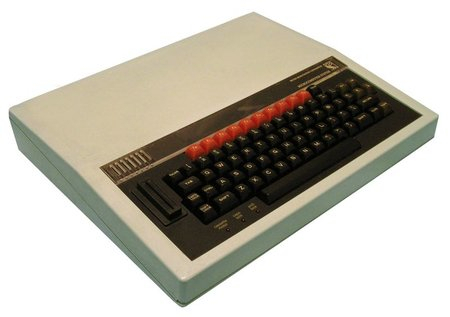 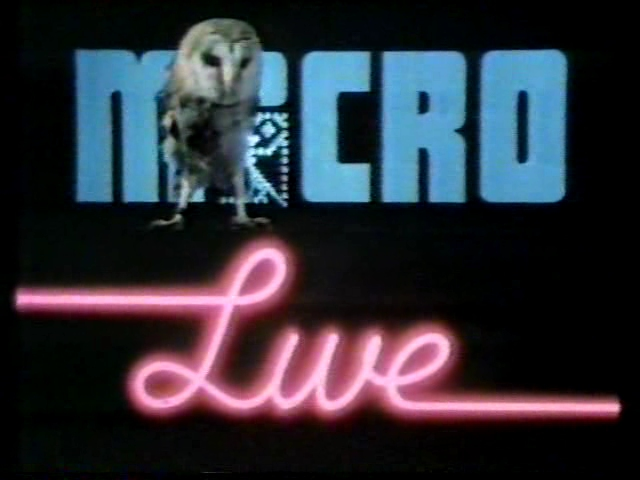 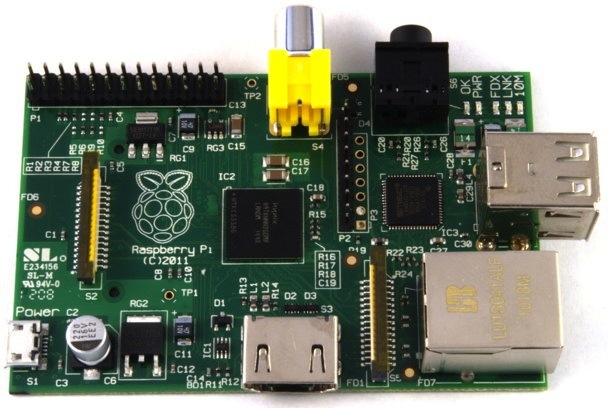 Raspberry Pi
历史和目标
于 2012 年 2 月 29 日正式推出
首批产量是 10,000 块板子
推出当天，RS 和 Farnell 的服务器停止销售
RS 报道，一天的预订量超过 100,000 块
目前产量是每天约 4,000 块
最初在中国生产，现在在英国由 Sony 生产
据估计，到目前为止，已售出约 100 万块
Raspberry Pi
规格
CPU：ARM 11 内核，700MHz
Broadcom SoC 包
现在主频可达到 1GHz（不会损害担保条款！）
内存：256Mb 512Mb
I/O：
HDMI 与合成视频
音频输出（3.5mm 插头）
2 个 USB 端口（仅限 B 型号）
以太网（仅限 B 型号）
适用于 GPIO、UART、SPI 和 I2C 的插针
ARM 架构
简要（但有趣）的历史介绍
Acorn BBC Micro（基于 6502）
对于 Acorn 的商用计算机计划而言，不够强大
Berkeley RISC 项目
UNIX 内核仅使用了 Motorola 68000 30% 的指令集
较多寄存器、较少指令（寄存器窗口）
出自该项目的单芯片架构便是… SPARC
Acorn RISC 计算机 (ARM)
32 位数据、26 位地址空间、27 个寄存器
第一台计算机是 Acorn Archimedes
源自 Acorn 高级 RISC 计算机
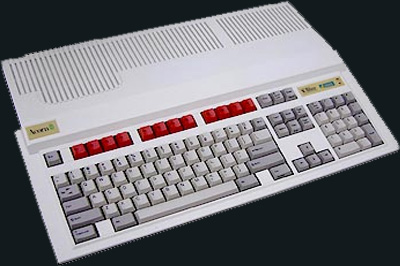 ARM 特性
32 位 RISC 架构
ARM 占如今嵌入式 32 位 CPU 的 75%
去年售出 80 亿芯片，总计售出 300 多亿
不由 ARM 生产
抽象架构和微处理器核心设计
Raspberry Pi 结合使用 ARM11 和 ARMv6 指令集
能耗较低
非常适合用于移动设备
Raspberry Pi 可从 700mA 5V PSU 供电
Raspberry Pi 不需要散热器或风扇
当前的 ARM 技术
ARMv6
ARM 11、ARM Cortex-M
ARMv7
ARM Cortex-A、ARM Cortex-M、ARM Cortex-R
ARMv8（已发布）
将支持 64 位数据和寻址
32 位指令、30 个寄存器
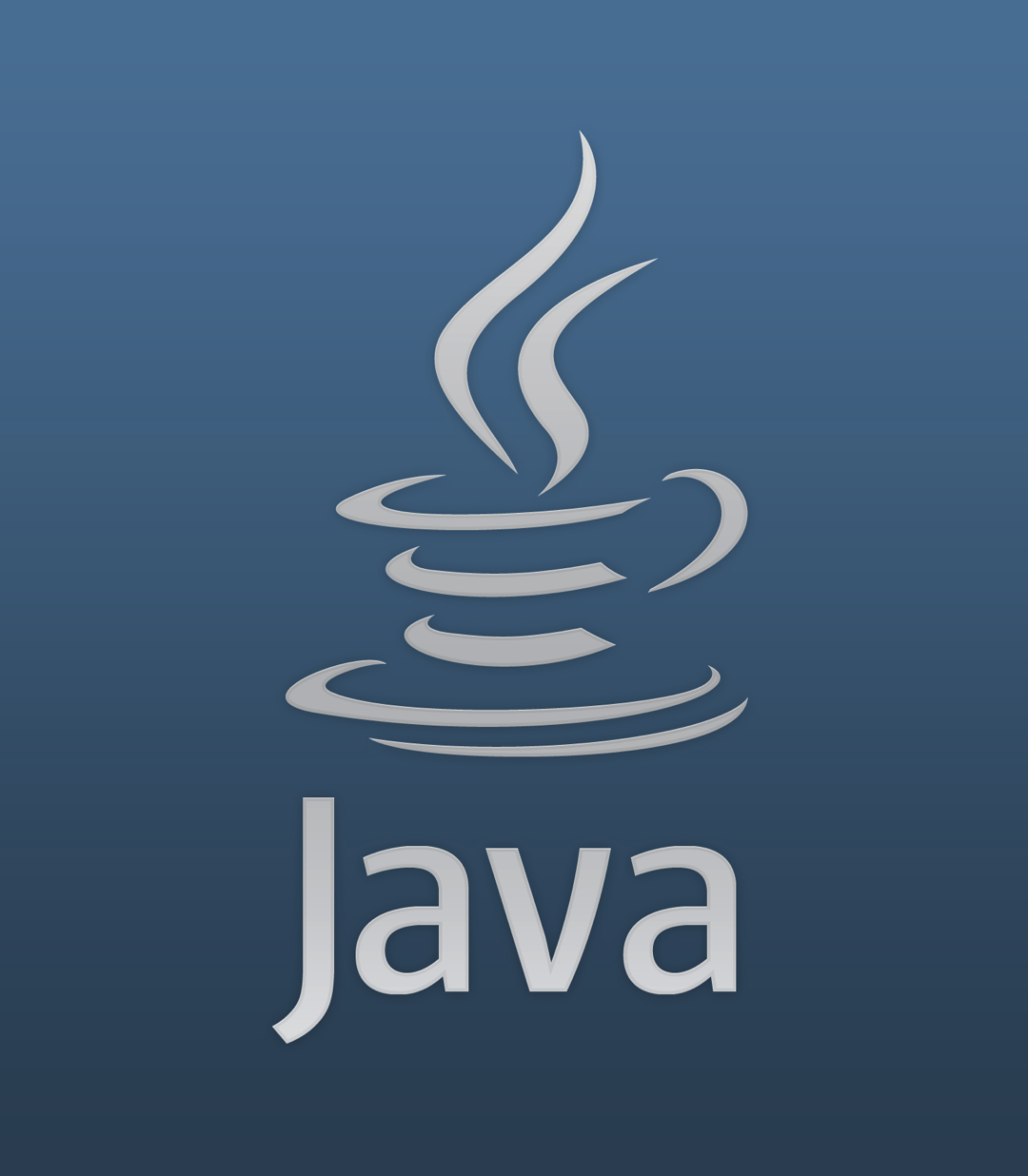 ARM 和 Raspberry Pi 上的 Java
适用于 ARM 的 Java 的具体细节
浮点运算
虽然是 ARMv6 处理器，却包含一个 FPU
FPU 自 ARMv7 起成为标准
FPU（硬浮点或称 HF）比软件库更快
适用于 ARM 的 Linux distros 和 Oracle JVM 假定 ARMv6 上无 HF
需要两者的特殊版本
Raspbian distro 版本现已可用
Oracle JVM 刚刚发布（预先试用版）
超越 RISC
性能改进
DSP 增强
Jazelle
Thumb/Thumb2/ThumbEE（缩减指令集 RISC）
更好的代码密度
浮点 (VFP)
NEON
安全性增强 (TrustZone)
2 个虚拟处理器（模式开关）
基于硬件的访问控制
[Speaker Notes: Thumb – making code more condensed.  Thumb =16bit, thumb 2 = 32 bit, thumb extended execution good for JIT type compilation
NEON enhanced SIMD (Single Instruction, multiple data)  Media Processing Engine, optimised for media
TrustZone adds an extra bit to indicate security.]
JDK8 早期试用版
适用于 Raspberry Pi 的正式 Java
于 2012 年底发布
编译了硬浮点支持
包含 JavaFX 库
针对 Raspberry Pi 进行了特别测试
以后不久发布了 Java SE 7
Java ME Embedded 3.3
Raspberry Pi 版本
针对小存储空间设备而设计
几十 Mb RAM
低功耗处理器
Raspberry Pi 是开始开发的便宜平台
包含设备访问 API
GPIO、SPI、I2C、UART 支持
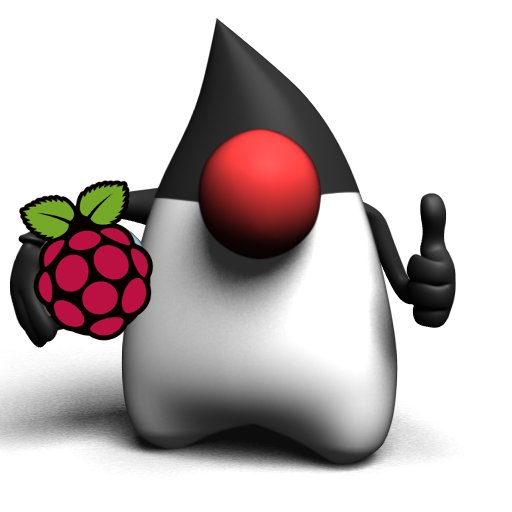 在 Raspberry Pi 上使用 Java
Java 的声音功能
distros 中现在包含声音驱动程序
Java 声音 API
记得将音频添加到用户组
modprobe snd_pcm_oss 
创建 MIDI 接口需要的 /dev/dsp
少量工作，其他则不需要这么多
可以播放（正确格式）的 WAV 文件
MIDI 好像特别慢
FreeTTS 文本到语音
少量工作（有限的域语音）
Raspberry Pi 上的 JavaFX
工作涉及 Prism 图形引擎的优化实现
充分利用 Videocore 4 GPU
使用 -Djavafx.platform
x11（X11，软件渲染） 无 X11 支持
eglfb（OpenGL 渲染到帧缓冲）(JDK8 EA)
不支持的功能
媒体
WebEngine、WebView
某些 IO 仍需继续开发 (gamepad)
使用串行端口
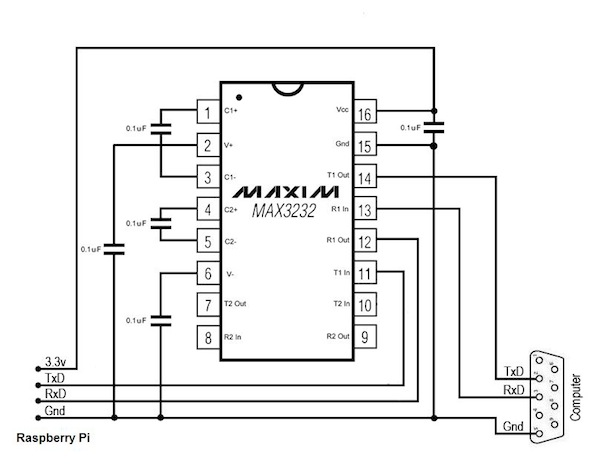 UART 提供 TTL 级信号 (3.3V)
RS-232 使用 12V 信号
使用 MAX3232 芯片来转换
将之用来访问串行控制台
串行端口连接性
/dev/ttyAMA0
会讲话的 Raspberry Pi
RX
TX
GND
+5V
SP03 文本到语音板
通过 RS-232 连接到 UART
禁用控制台输出
编辑 /etc/inittab
注释掉 getty /dev/ttyAMA0
编辑 /boot/cmdline.txt
删除控制台和 kgdboc 引用
38,400 波特、8 位、2 个停止位、无奇偶
单字节序列，将文本发送到板
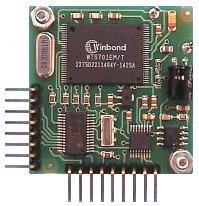 USB 外围设备
通用串行总线（但不像串行那么简单）
简单设备看起来像是简单的串行设备
/dev/ttyUSB0
更复杂的设备需要原生代码和 libusb
apt-get install libusb-1.0-0-dev
Java 和串行端口/USB 串行设备
JavaComm API
安装 RXTX 包
apt-get install librxtx-java
如何解决 /dev/ttyS* 问题
System.setProperty(“gnu.io.rxtx.SerialPorts”, 
    “/dev/ttyUSB0”);
System.setProperty(“gnu.io.rxtx.SerialPorts”, 
    “/dev/ttyAMA0”);
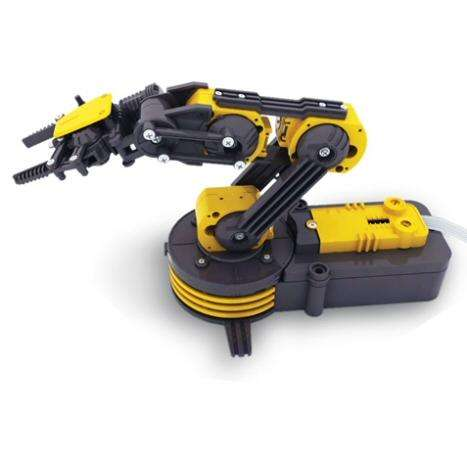 OWI 机械臂
便宜且令人鼓舞
随 USB 接口提供
仅限 Windows 驱动程序
被 Linux 识别为 USB 设备
使用原生代码实现控制和 JNI
简单控制协议
3 字节（1 = arm、2 = base、3 = light）
合并运动需要小改动
只能停止所有电机，而不能停止个别电机
机械臂控制
JNI 代码
原生 C 函数
使用 libusb 和适当设备的臂初始化
每个控制元素有单独的函数
编译到共享库
使用 JNI 生成适合 Java 代码使用的头文件
例如，native int arm_usb_init()
实现适当的桩来调用库
编译到共享库
JNI 可能需要很高精度
机械臂控制
Java 代码
Java 代码很简单
需要校准来确定特定运动的时间
arm_gripper_move(OPEN);
uSleep(500);
arm_gripper_move(STOP);
uSleep(500);
arm_gripper_move(CLOSE);
uSleep(500);
arm_gripper_move(STOP);
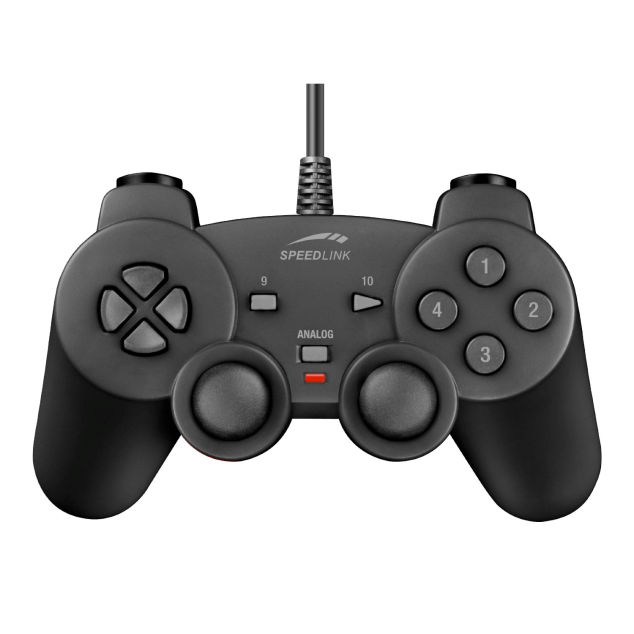 Gamepad 控制器
手动灵巧
Linux 直接支持大部分控制器
驱动程序在 /dev/input
通过 Jinput 实现 Java API
成熟技术（自 2003 年起从未改动）
在 RasPi 上重新编译代码
需要为不完整的类路径调整构建脚本
不见了 EVIOCGUSAGE
将 libjinput-linux.so 重命名为 libjinput-linux64.so
设备不具有一般的读/写访问权限
有可能（但是极其困难）使用 udev.rules 来修复这一问题
Gamepad 控制器
代码
写入 JInput 上层的库
JInput 太泛泛，仍需针对 gamepad 编写更多代码
GamePadController gpc = new GamePadController();
gpc.addButtonListener(GamePadController.BUTTON_1, this);
gpc.addJoystickListener(GamePadController.JOYSTICK_LEFT, this);
new Thread(gpc).start();
Gamepad 控制器
代码
public void buttonAction(ButtonEvent be) {
  if (be.getId() == GamePadController.BUTTON_1)
    robotArm.setGripperLight(true);
  ...
}

public void joystickAction(JoystickEvent jse) {
  if (jse.getId() == GamePadController.JOYSTICK_LEFT) {
    if ((position & JoystickEvent.POSITION_LEFT) != 0)
      robotArm.moveElbow(ArmController.UP);
  }
  ...
}
大脑控制的 Raspberry Pi
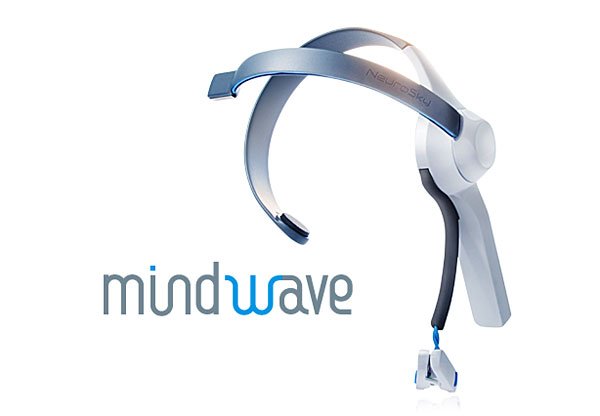 Neurosky 耳机
蓝牙 USB 硬件保护装置
串行通信
自定义 Java 库以收集数据
使用 GPIO 线
P1 连接器布局 (REV 1)
14 (TXD)
15 (RXD)
8
5V
25
DNC
7
18
24
DNC
DNC
23
GND
P1-01
0 (SDA)
1 (SCL)
9 (MISO)
10 (MOSI)
DNC
DNC
DNC
17
4
21
22
3.3V
11 (SCLK)
P2 连接器：针 1 = 3.3V 针 7、8 = GND
使用 GPIO 线
P1 连接器布局 (Rev 2)
14 (TXD)
15 (RXD)
5V
8
5V
25
GND
7
18
24
GND
23
GND
P1-01
0 (SDA)
1 (SCL)
9 (MISO)
10 (MOSI)
GND
GND
17
4
27
22
GND
3.3V
11 (SCLK)
使用 GPIO 线
硬编码的Magic Number
#define BCM2708_PERI_BASE 0x20000000
#define GPIO_BASE (BCM2708_PERI_BASE + 0x200000)
#define BLOCK_SIZE (1024 * 4)
#define PAGE_SIZE (1024 * 4)

/* MMAP */ 
mem_fd = open(“/dev/mem”, O_RDWR | O_SYNC);
gpio_mem = malloc(BLOCK_SIZE + (PAGE_SIZE – 1));

gpio_map = (unsigned char *)mmap(
  (caddr_t)gpio_mem, BLOCK_SIZE, PROT_READ | PROT_WRITE,
  MAP_SHARED | MAP_FIXED, mem_fd, GPIO_BASE);

gpio = (volatile unsigned *)gpio_map;
使用 GPIO 线
硬编码的Magic Number
/* Pin input */
*(gpio + (pin / 10)) &= ~(7 << ((pin % 10) * 3));

/* Pin output */
*(gpio + (pin / 10)) &= ~(7 << ((pin % 10) * 3));
*(gpio + (pin / 10)) |= (1 << ((pin % 10) * 3));

/* Pin high */
*(gpio + 7) = 1 << pin;

/* Pin low */
*(gpio + 10) = 1 << pin;
使用 JNI 避免硬编码,隐藏Magic Number
简单的 Java 接口
访问 /dev/mem 需要有 root 访问权限
可通过编写自己的设备驱动程序来解决这个问题
gpio_init();
gpio_pin_output(MOTOR_PIN_CLKWISE);
gpio_pin_output(MOTOR_PIN_ACLKWISE);

/* Turn clockwise */
gpio_pin_low(MOTOR_PIN_ACLKWISE);
gpio_pin_high(MOTOR_PIN_CLKWISE);
Pi4J
更简单的 IO
原生代码与 Java 代码间的桥梁
GPIO
I2C
SPI
GPIO 代码简单且易于使用
仍需要 root 访问权限
仍在开发中
当前版本 0.0.4
GPIO 示例：LEGO 电机
使用 L293D 双 H 桥
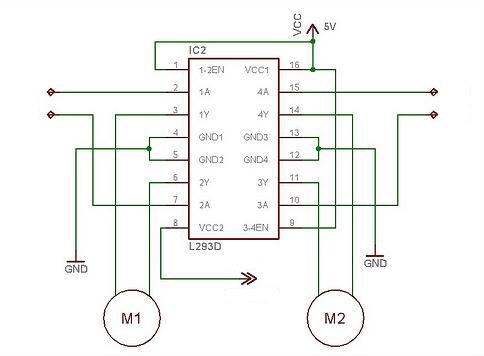 GPIO 线
GPIO 线
GPIO 线
GPIO 线
+9V 电源
如何使用 SPI 和 I2C
更加复杂的外围设备
驱动程序仍具有实验性
查看 Chris Boot 的博客 (www.bootc.net)
SPI 的驱动程序
/dev/spidev-0.0 and /dev/spidev-0.1
I2C 的驱动程序
运行 i2c-dev
/dev/i2c-0
尚未使用 Java 尝试这些驱动程序（接下来是 Screen 和 JavaFX 项目）
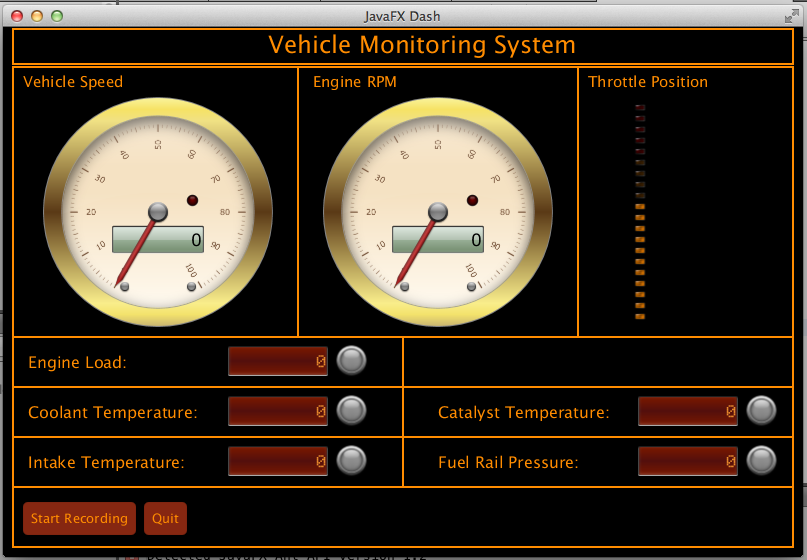 当前项目
采用 JavaFX 的车内 Raspberry Pi
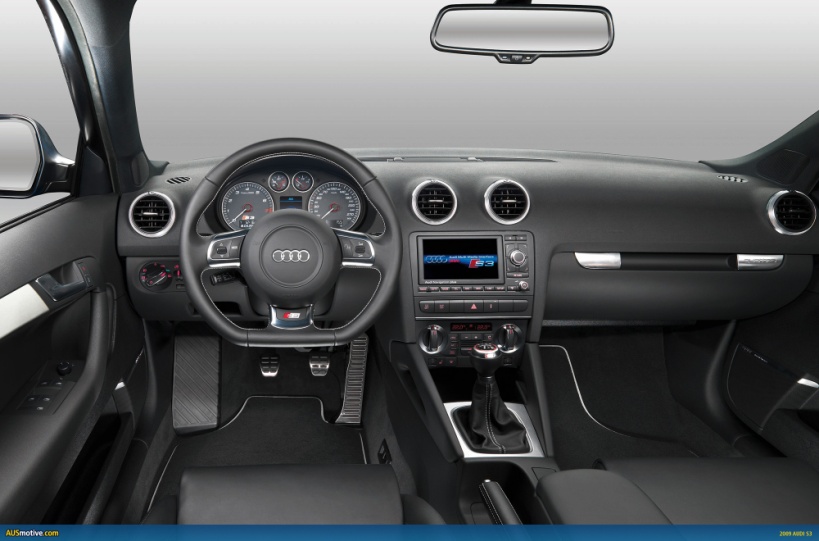 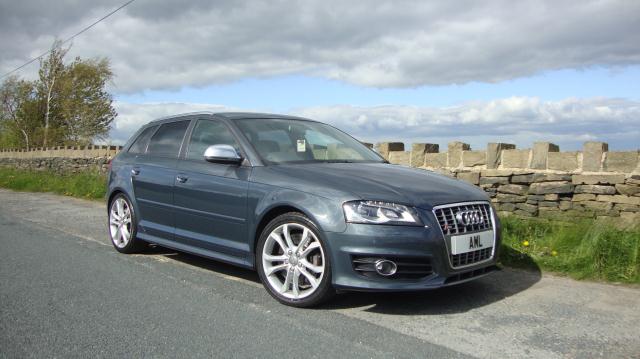 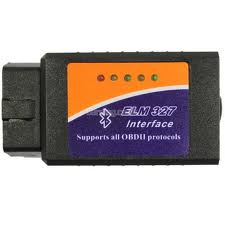 总结
Raspberry Pi 是非常酷（且便宜）的计算机
适合教学
ARM 的完美引入
Java 运行良好并将变得更好
商机无限！
更多信息
java.oracle.com
www.oracle.com/technetwork/java/embedded
Raspberry Pi 用户指南 — Eben Upton、Gareth Halfacree
www.raspberrypi.org
blogs.oracle.com/speakjava
演示
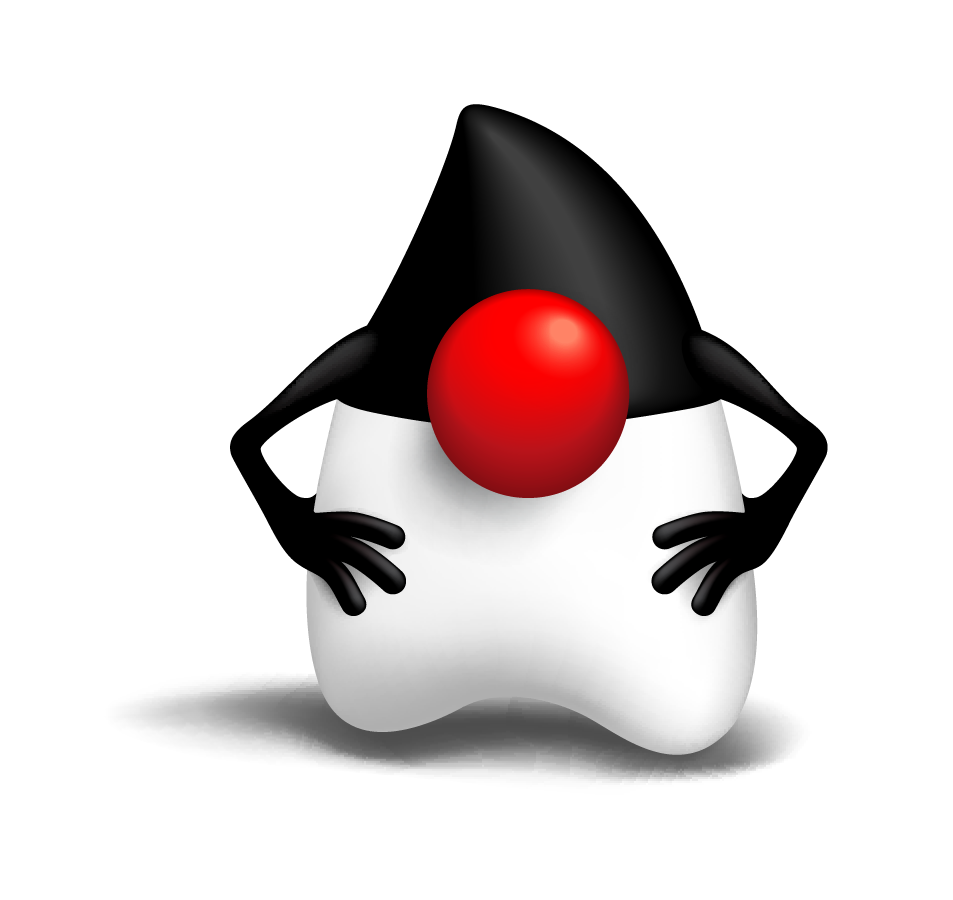